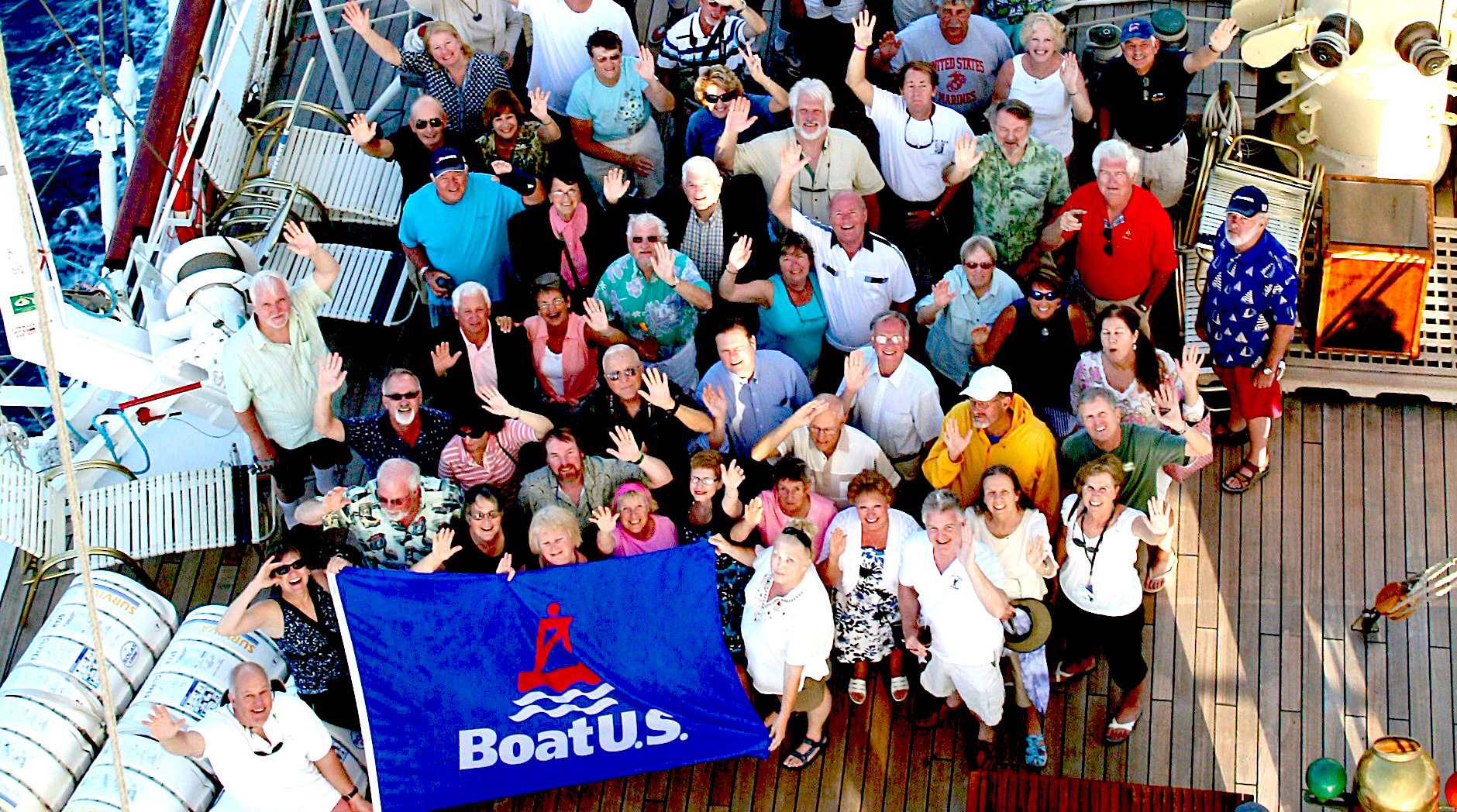 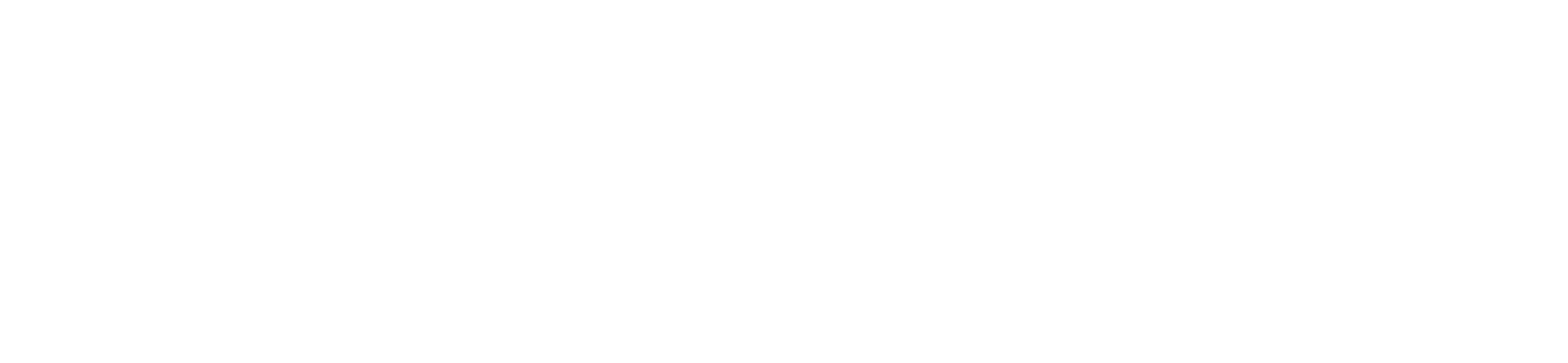 COOPERATING
GROUP
PROGRAM
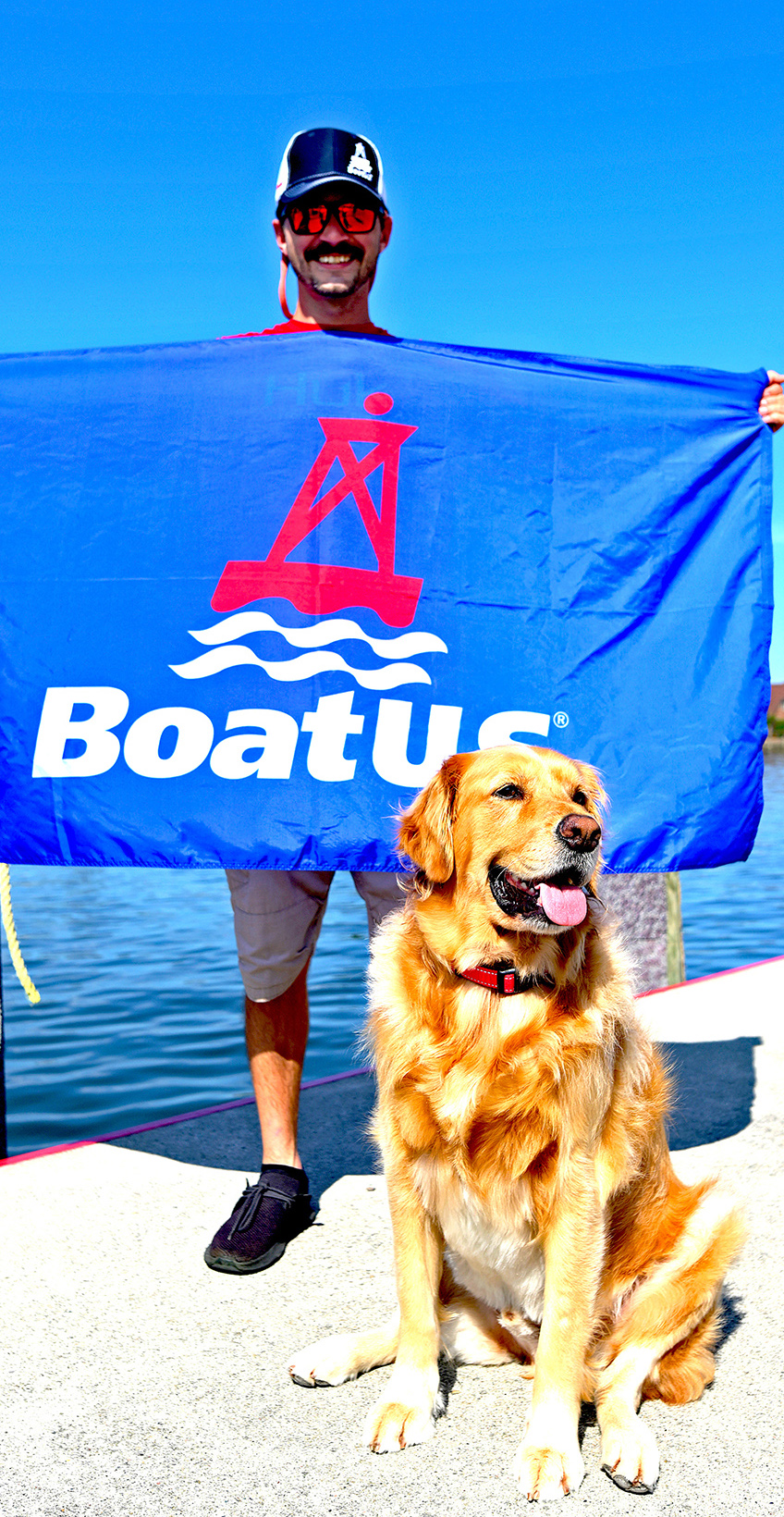 ABOUT THE
ASSOCIATION
Join the nation’s largest association of recreational boaters
and you’ll be in good company with over 700,000 Members who share a passion for all things boating. If you love nothing more than getting out on your boat and want to make the most of your time on the water, a BoatU.S. Membership is right for you.
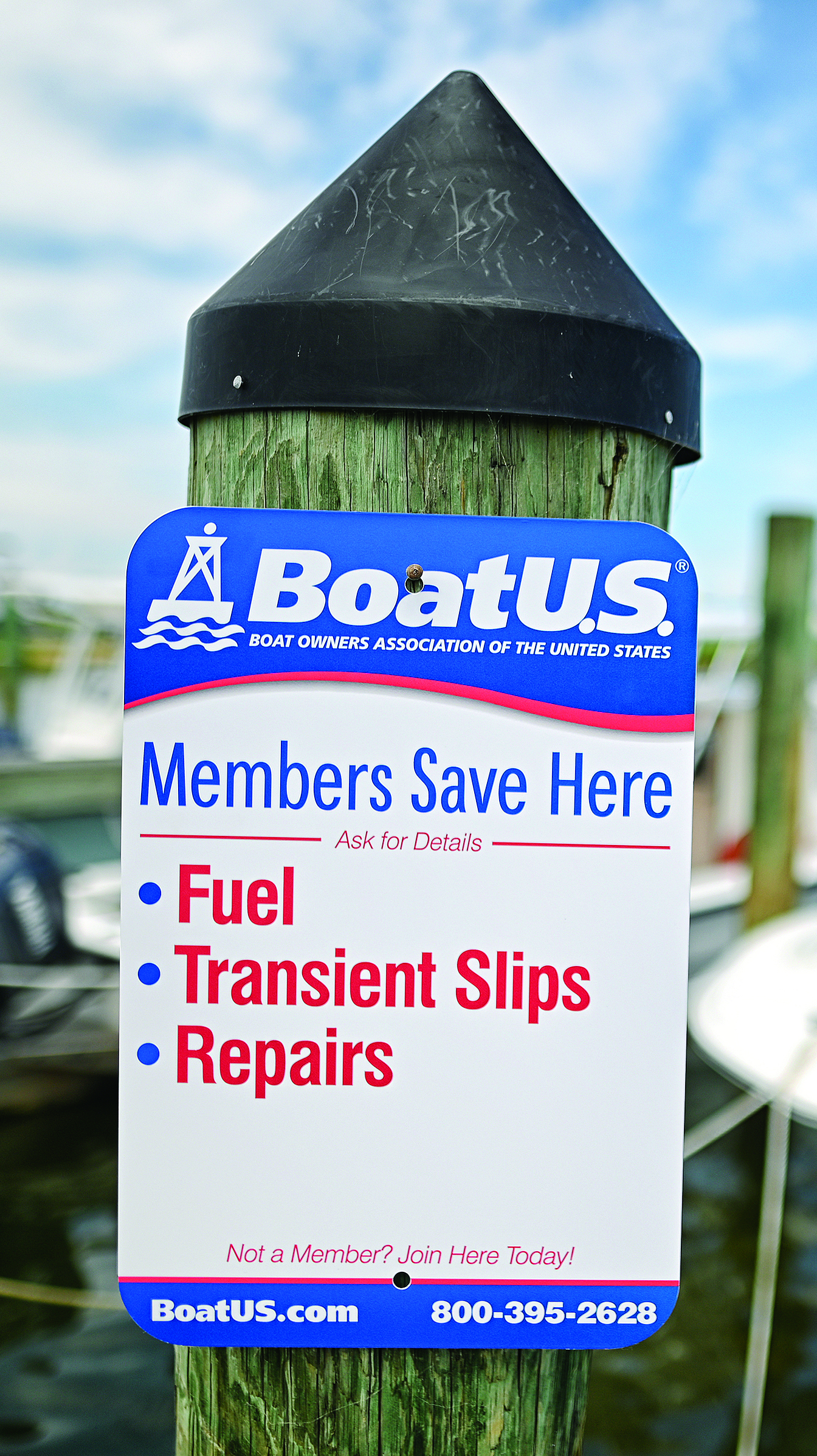 MEMBERSHIP
BENEFITS
Discounts on Fuel, Slips, Repairs and More
Rewards Program with West Marine
Subscription 
to BoatU.S. Magazine
Partner discounts and travel savings
On-the-Water and On-the 
Road Towing
Boat Graphics
and
Lettering
Fighting
For boaters
rights
Free MMSI
Number
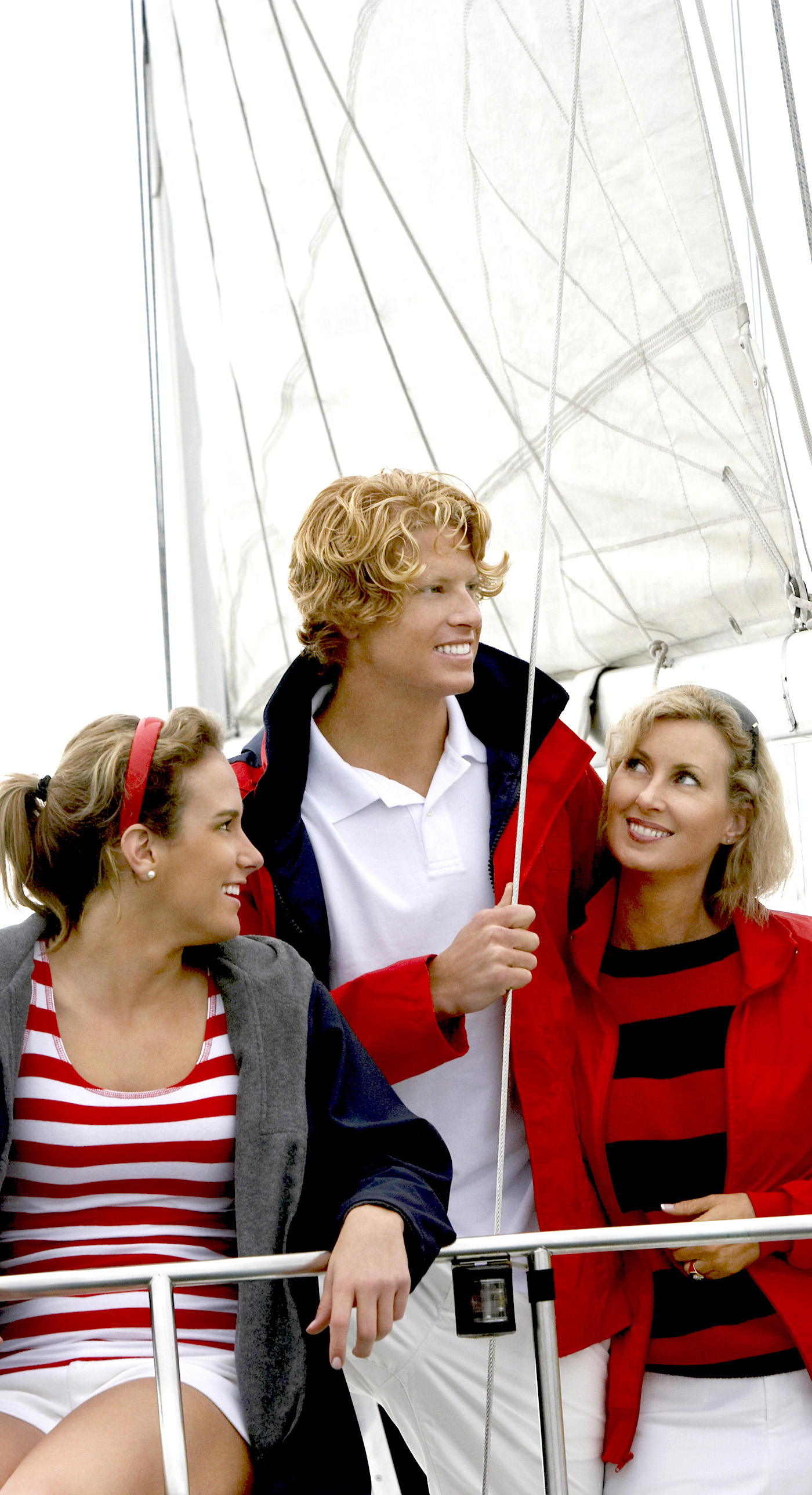 COOPERATING 
GROUP PROGRAM
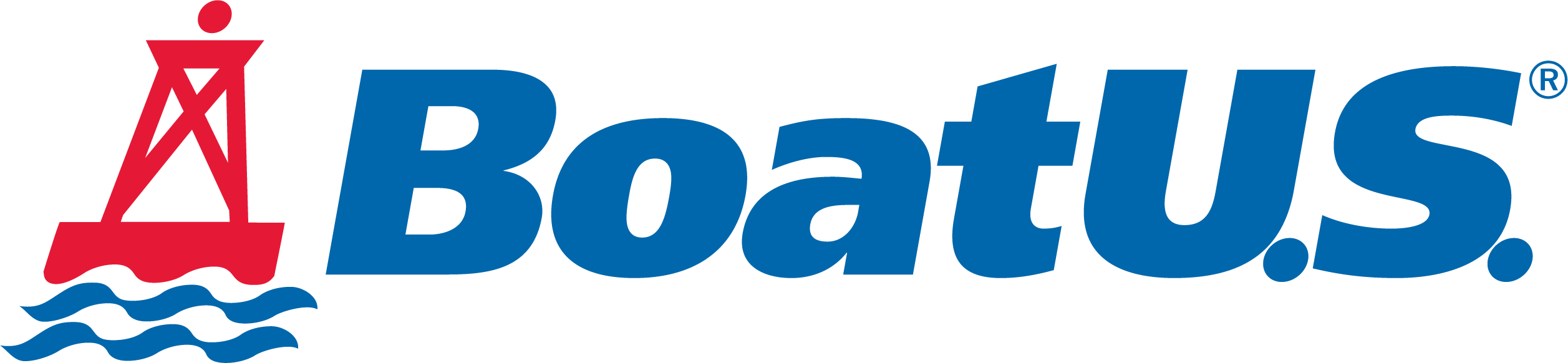 When any group member joins or renews their BoatU.S. Membership for $25, they get 10% off 
Freshwater or Saltwater Towing services.

Coop Group participants should help educate their members about the benefits of BoatU.S. Membership.

To join, visit BoatUS.com/Join and enter your club’s unique source code or BoatU.S. code GAXXXXXX 
in the “BoatUS Cooperating Group Number” field

Existing Members can add their club’s unique source code or BoatU.S. code GAXXXXXX to their Membership by emailing Membership@BoatUS.com or entering it in the “BoatUS Coop Group #” field when renewing their Membership on BoatUS.com/Renew

INTERESTED IN JOINING OR HAVE QUESTIONS? Email Partner@BoatUS.com or call 800-395-2628
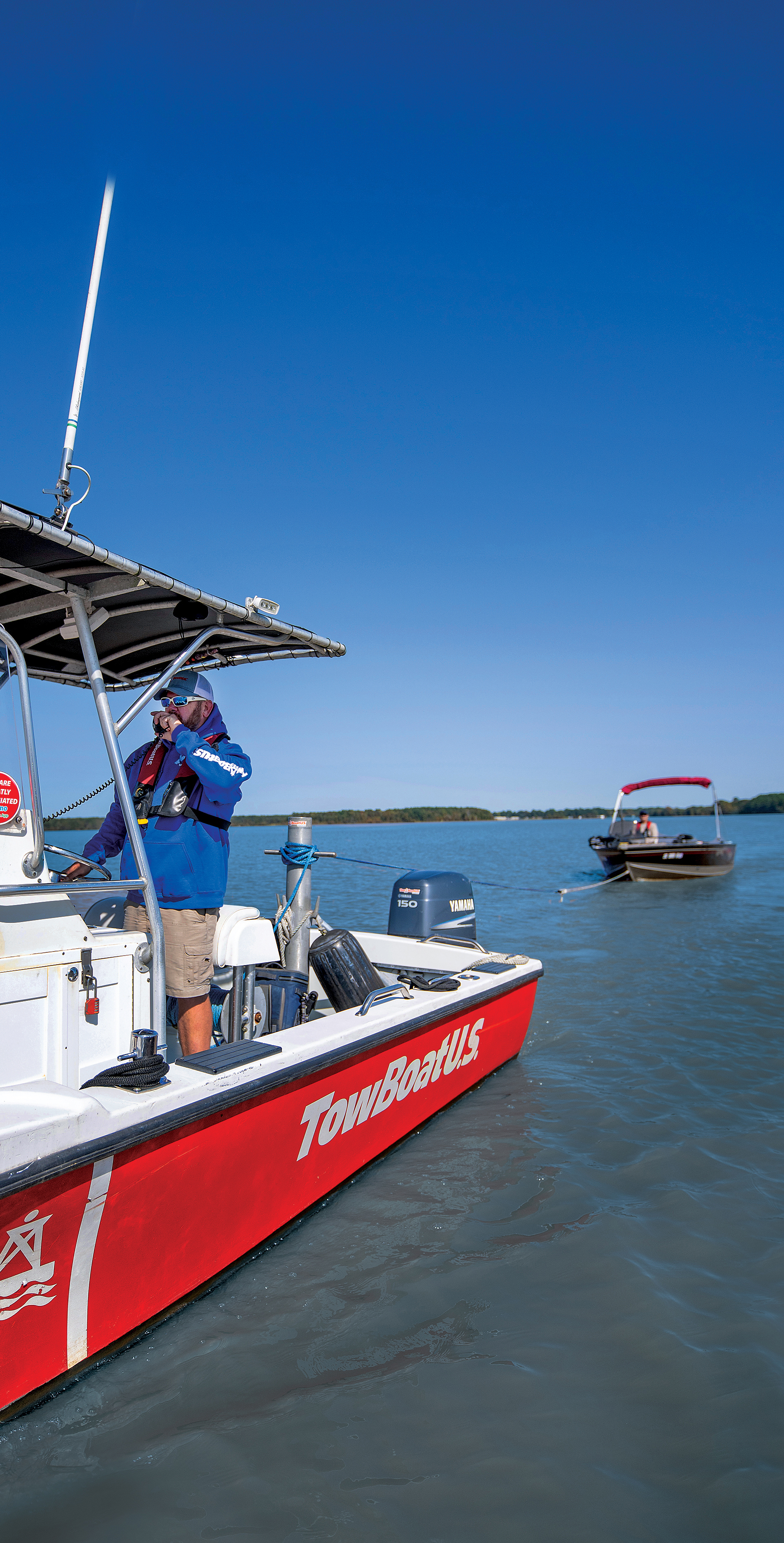 Service provided by
DISCOUNTED 
TOWING PRICING
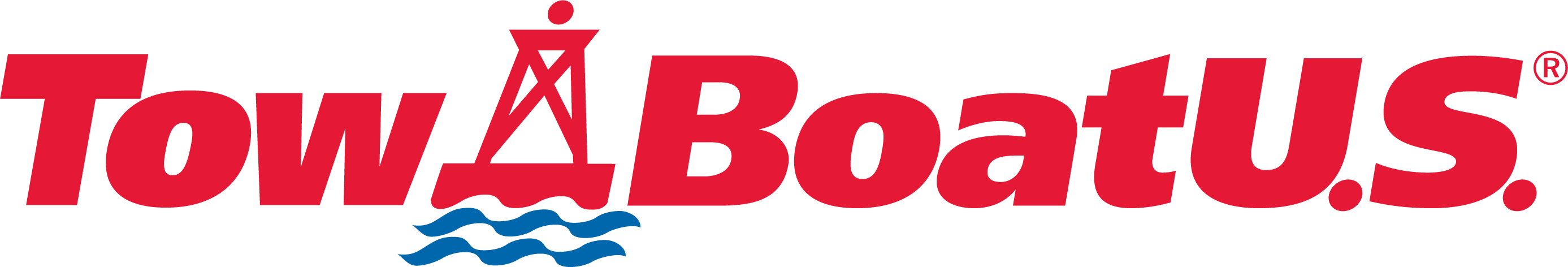 $99 
(retail $109)
Freshwater Towing 
Membership
$25
Basic
Membership
BoatUS pays 100% for towing and 50% for dock- to-dock tows for repairs
$158
(retail $175)
Saltwater Towing 
Membership
$194
(retail $215)
Gold Towing 
Membership
BoatUS pays 100% for towing and 100% for dock- to-dock tows for repairs
BoatUS pays 100% for towing and 50% for dock- to-dock tows for repairs
ON-THE-WATER
TOWING MEMBERSHIP
HIGHLIGHTS
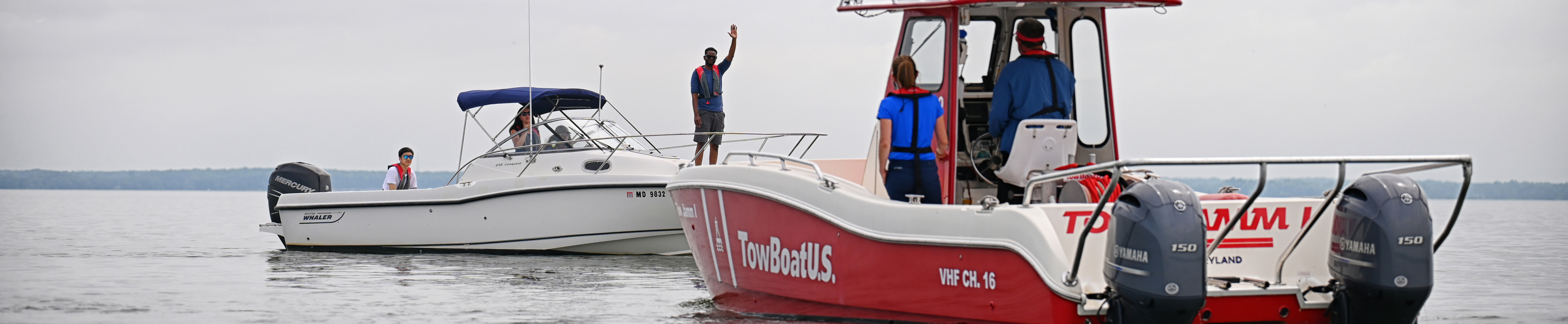 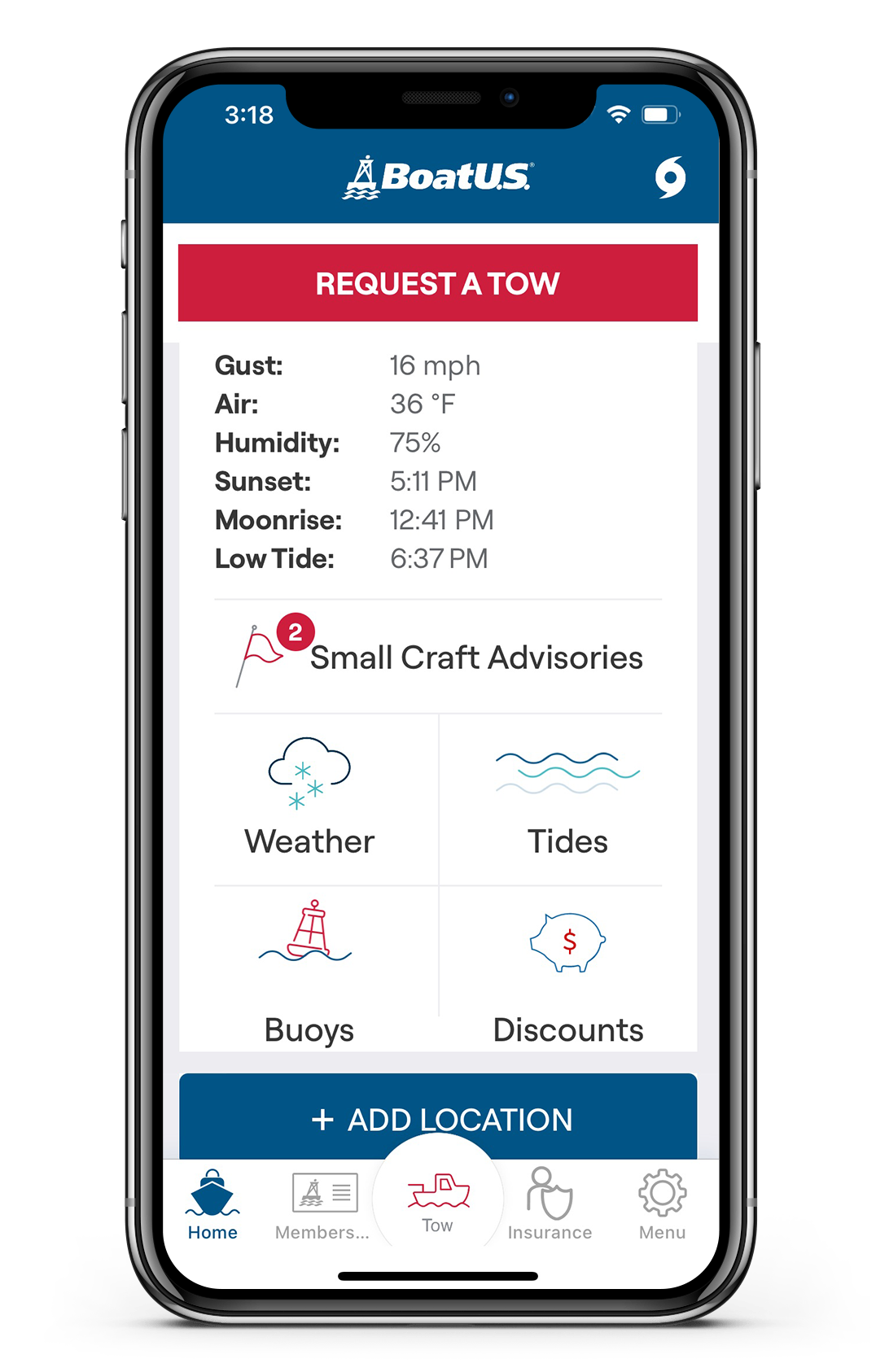 HOW TO GET HELP ON 
THE WATER:

• Download the BoatU.S. App 
• Call 800-391-4869
•  Hail “TowBoatU.S.” on VHF 16
• 24-hour dispatch, 365 days a year
• 600+ TowBoatU.S. towboats in 300+ ports
• Members receive priority service
• Towing, battery jumpstarts, soft ungroundings and fuel delivery
• Provides for any recreational boat you own, borrow, or charter
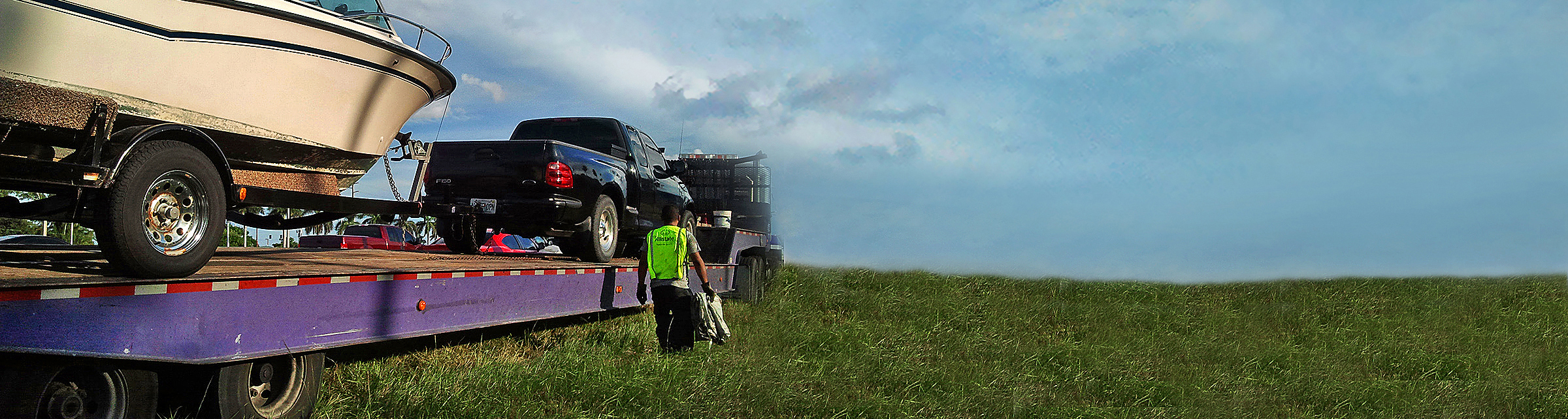 ON-THE-ROAD
TOWING MEMBERSHIP
HIGHLIGHTS
Get roadside assistance
 for both your trailer and the tow vehicle while trailering your boat
• Just $15/year with BoatU.S. Membership
• 24/7 dispatch, 365 days
• 100 miles of roadside towing assistance
• Flat tires, jump starts and lockout service included
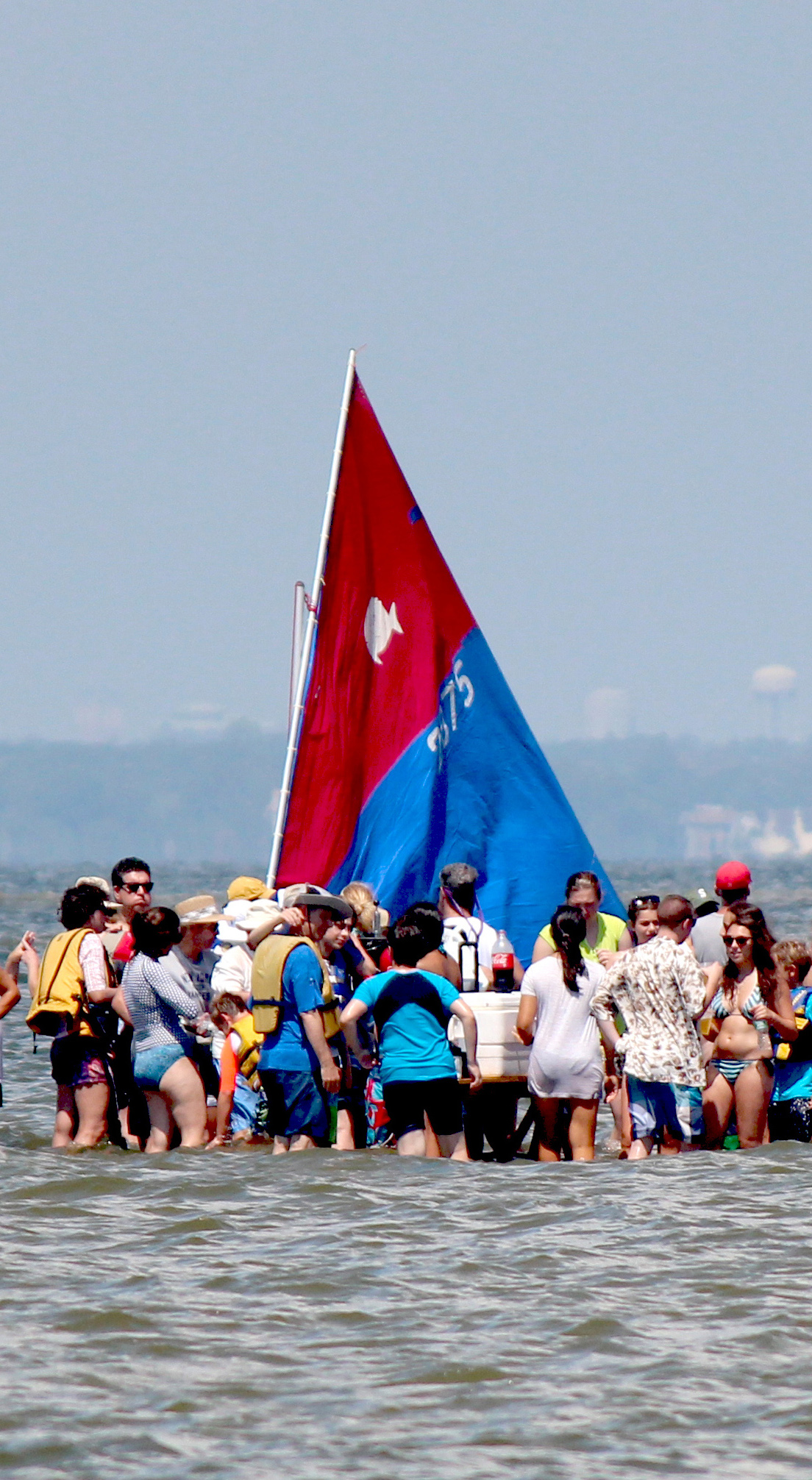 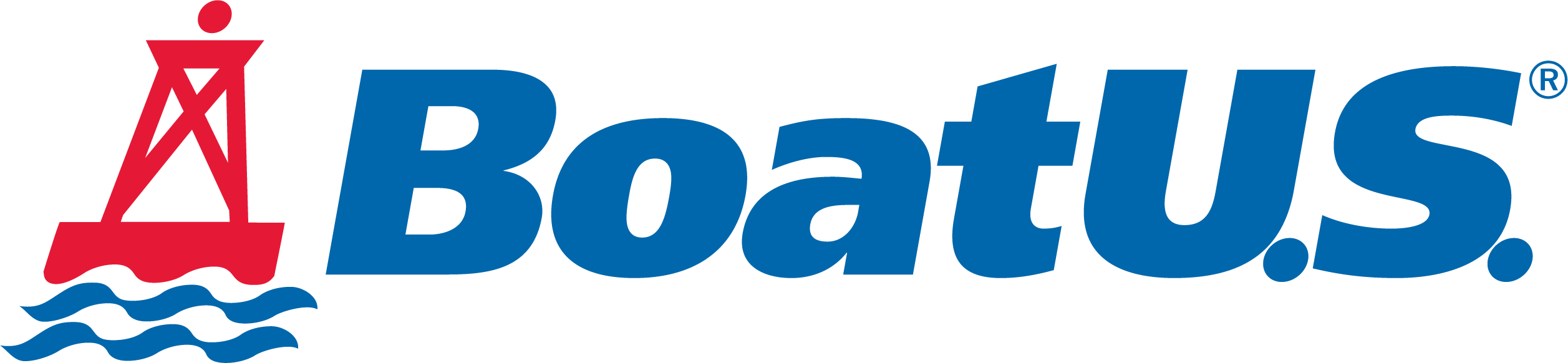 TO LEARN MORE 
ABOUT US
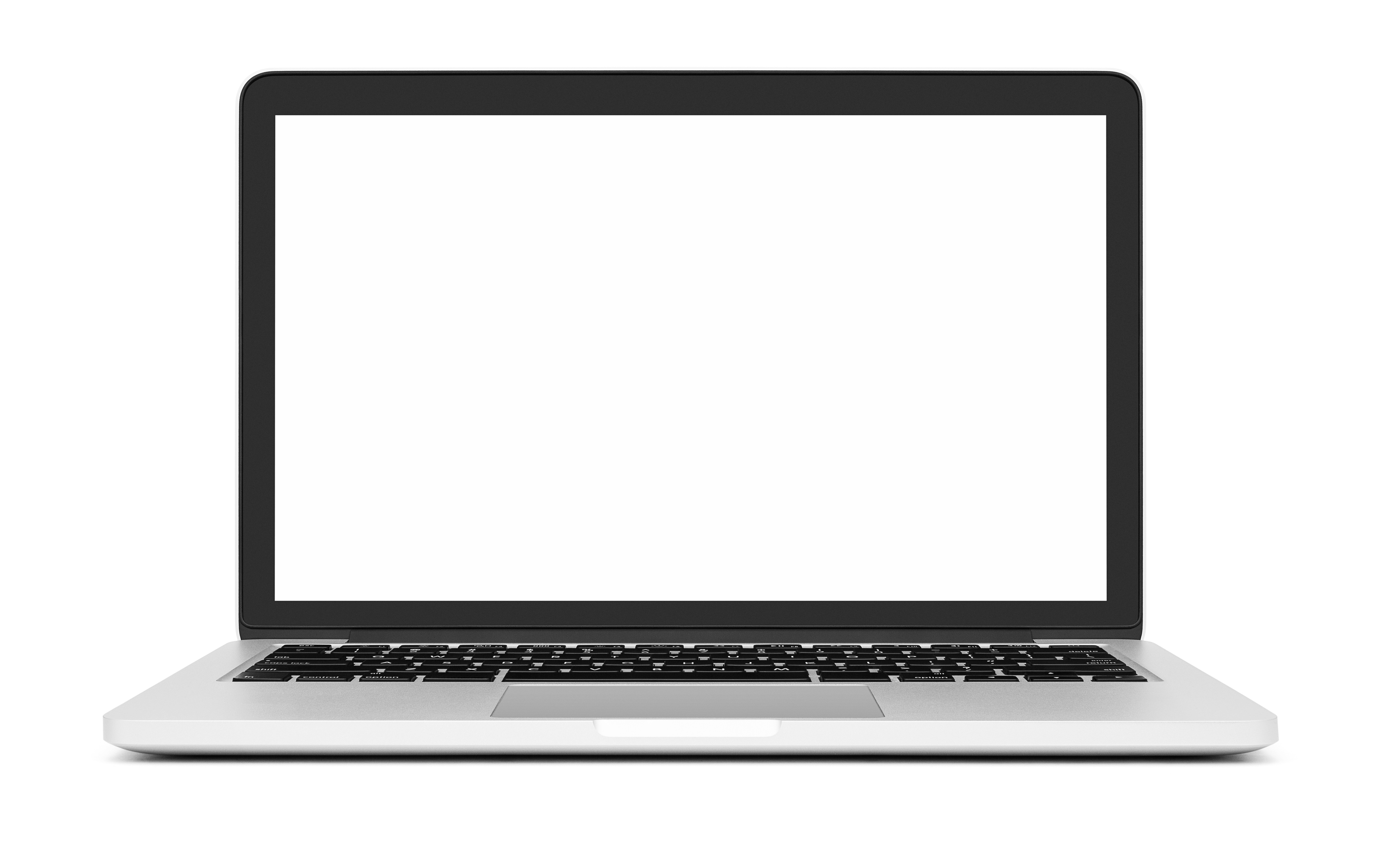 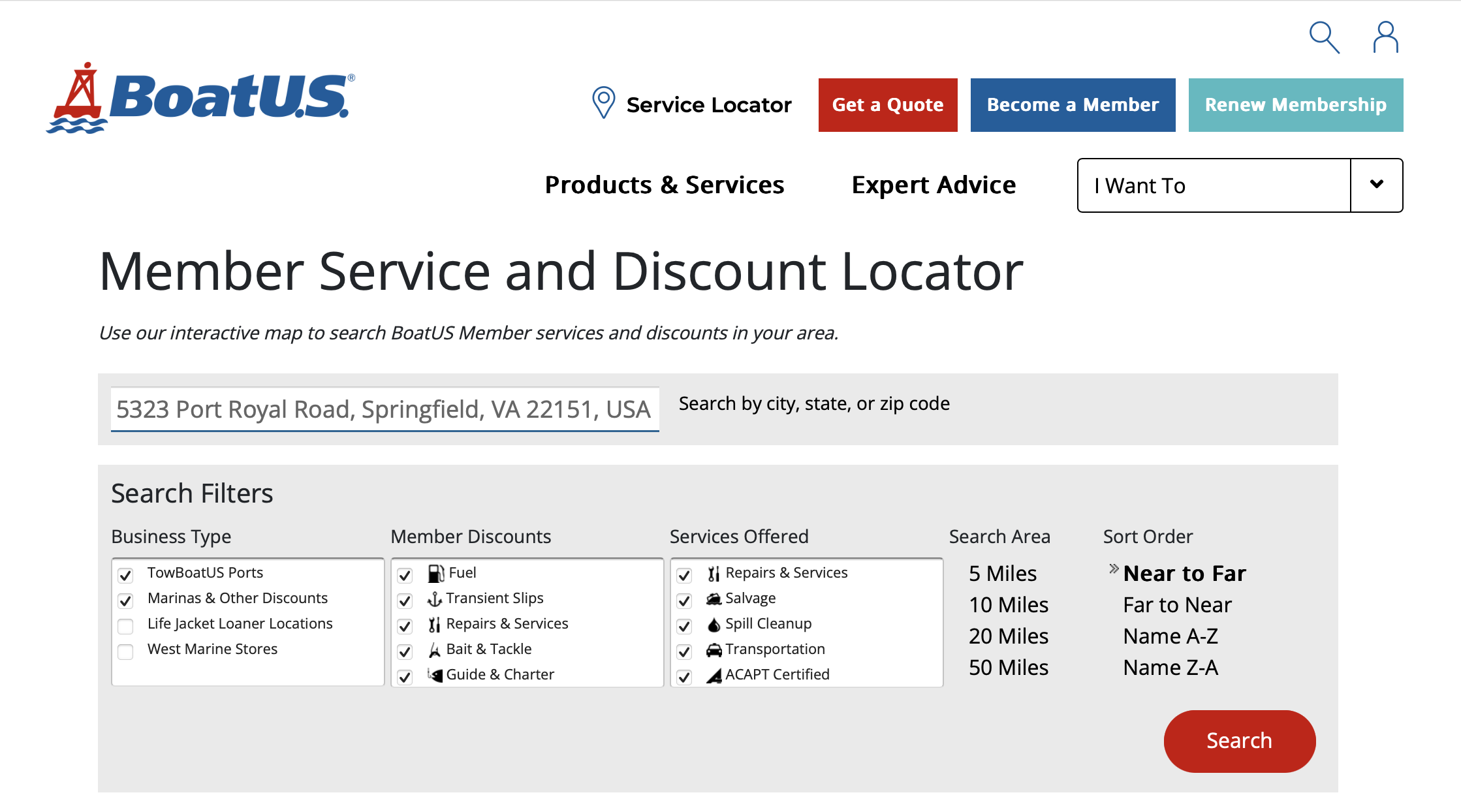 Visit BoatUS.com
Download the free BoatU.S. mobile app
Visit BoatUS.com/Map
Find the nearest BoatU.S. towing ports, Partner Network participants, 
Life Jacket Loaner Program locations and West Marine stores